NATIONAL SOCIETY OF THESONS OF THE AMERICAN REVOLUTION
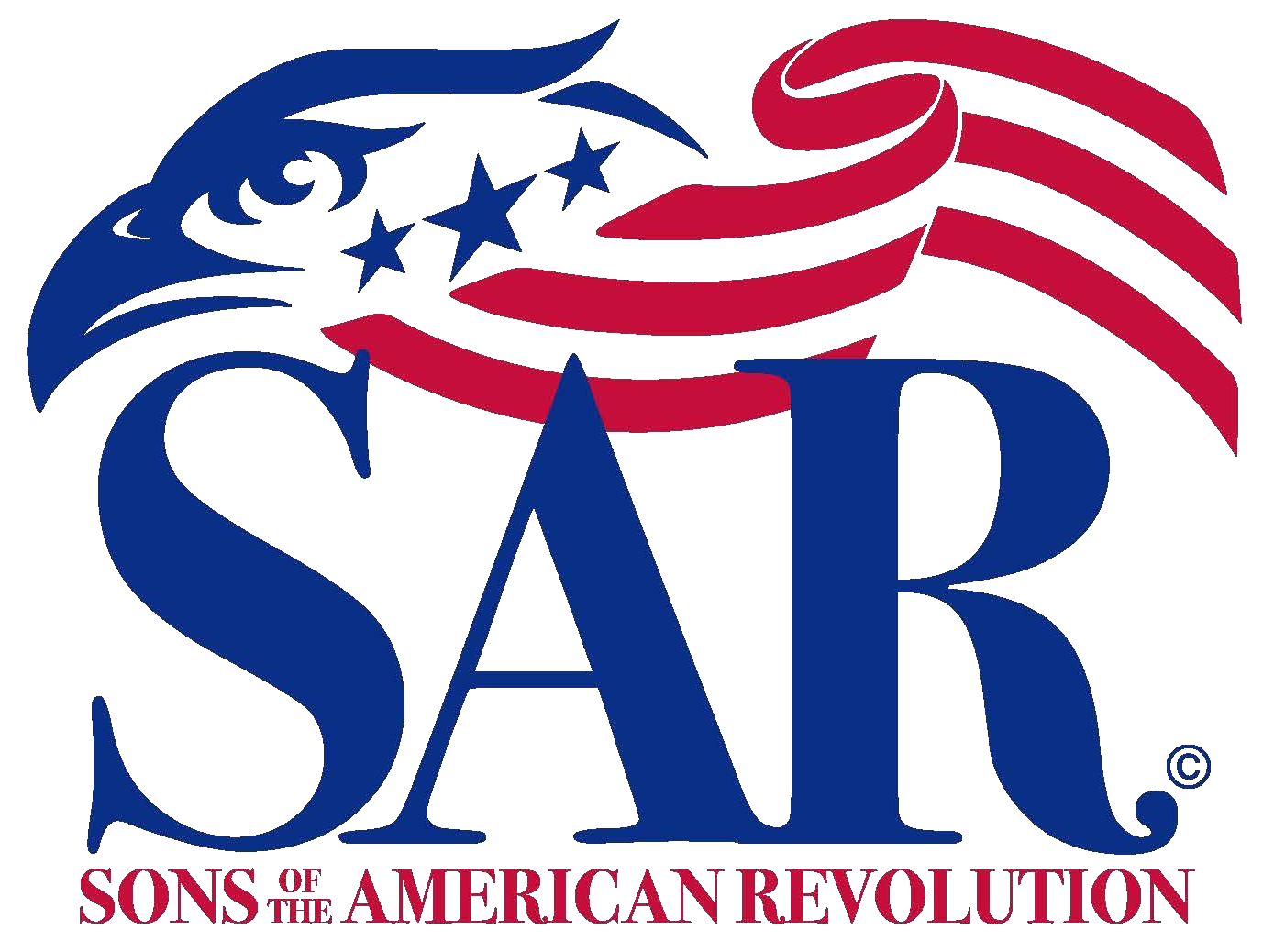 OVERVIEW
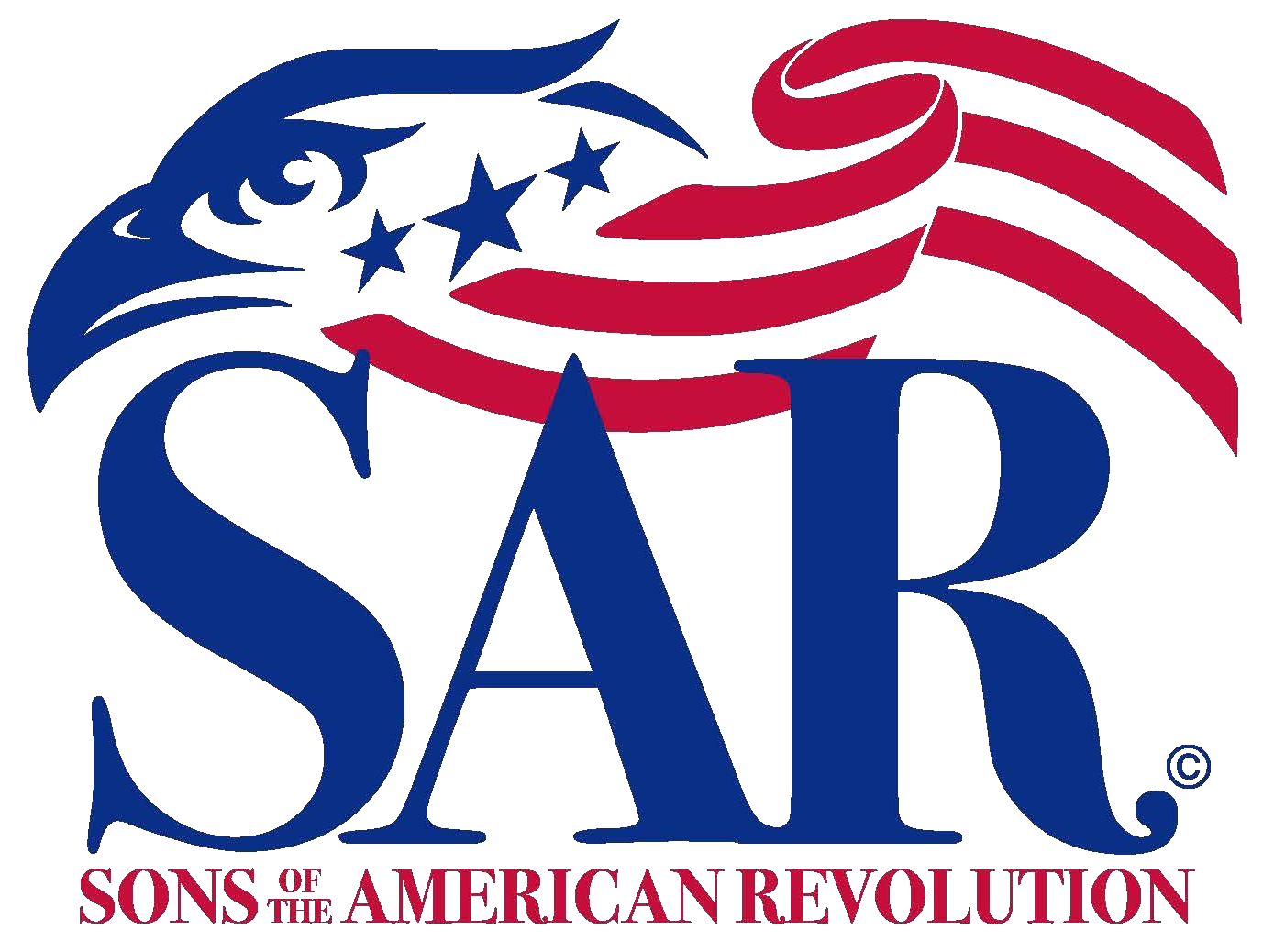 NATIONAL SOCIETY OF THE SONS OF THE AMERICAN REVOLUTION
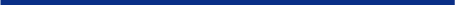 HISTORY
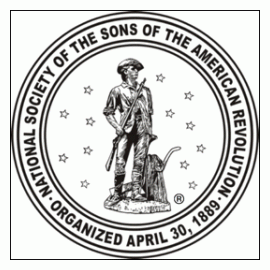 Sons of the American Revolution organizes on April 30, 1889
Sons of Revolutionary Sires formed in 1876
Chartered by an Act of Congress on June 9, 1906
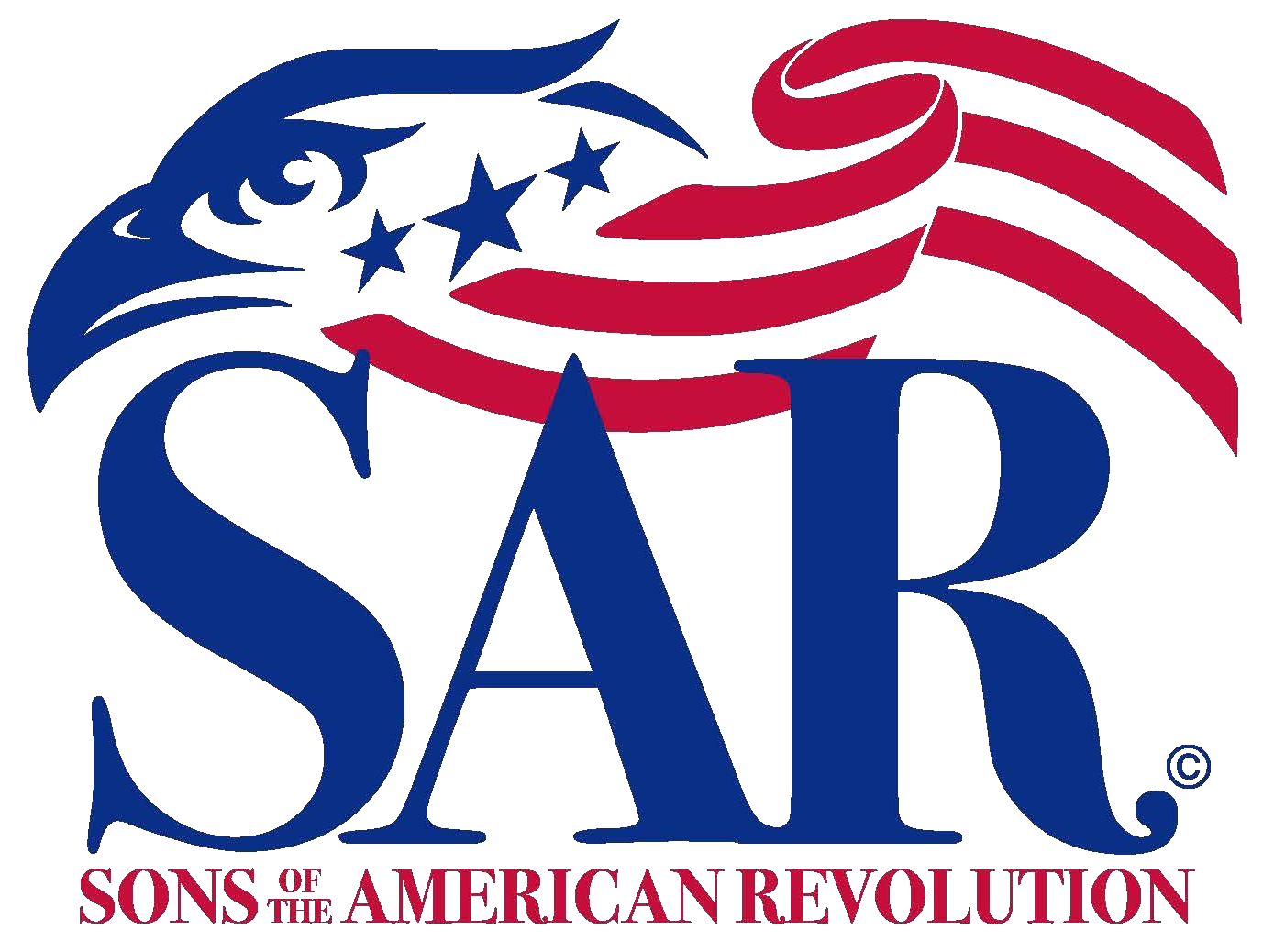 NATIONAL SOCIETY OF THE SONS OF THE AMERICAN REVOLUTION
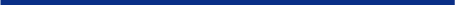 MISSION
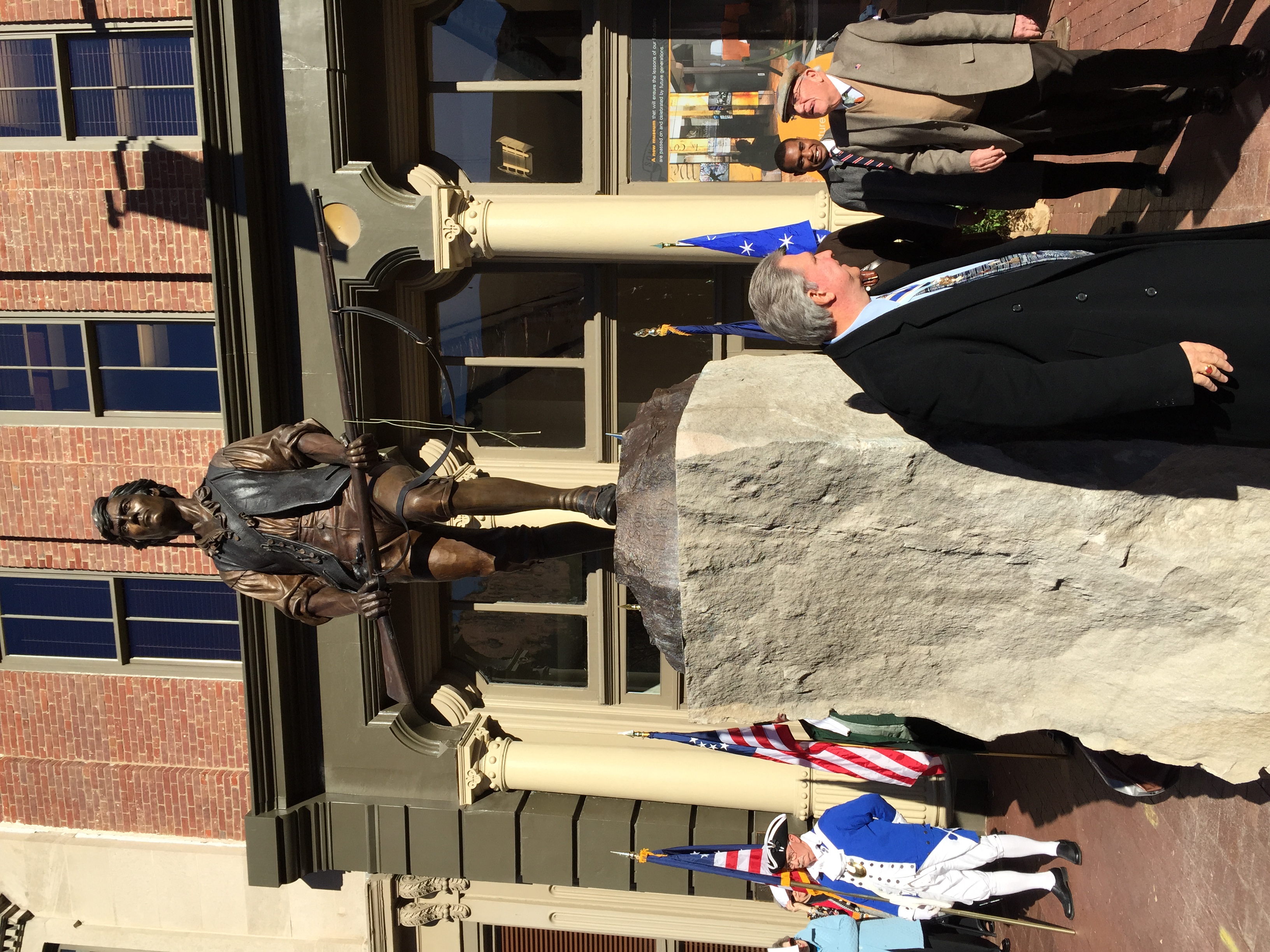 The Sons of the American Revolution honors our Revolutionary War patriot ancestors by promoting patriotism, serving our communities, educating and inspiring future generations about the founding principles of our Country.  This is best achieved by:
REMEMBERING OUR PAST – by honoring those who served or assisted the colonies during the Revolutionary war.

PROMOTING CORE VALUES - by protecting our Constitution and perpetuating American ideals and traditions. 

SHAPING YOUNG MINDS – by educating our youth about the Constitution and those who developed the American ideals and traditions.
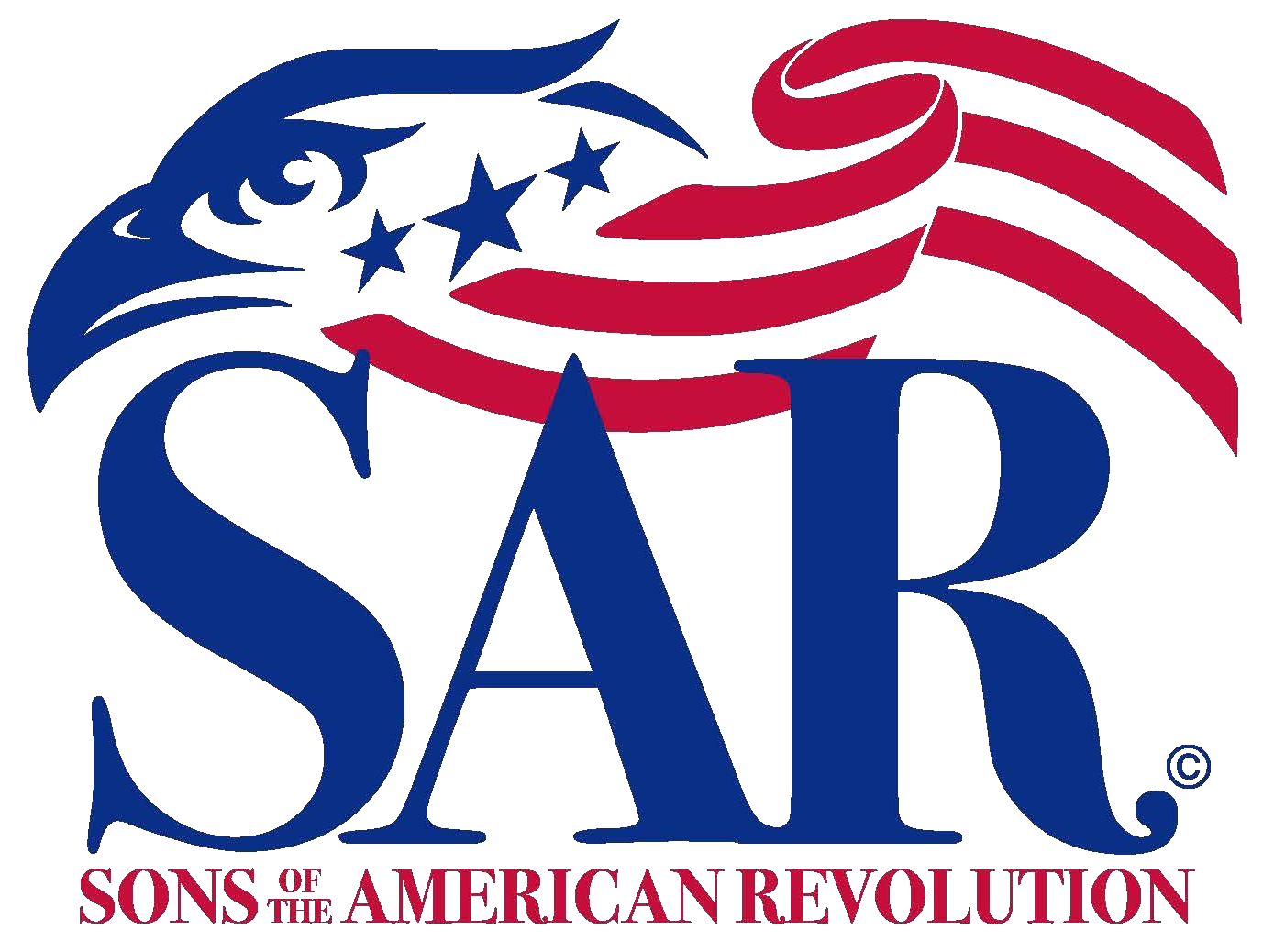 NATIONAL SOCIETY OF THE SONS OF THE AMERICAN REVOLUTION
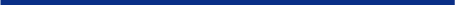 OVERVIEW
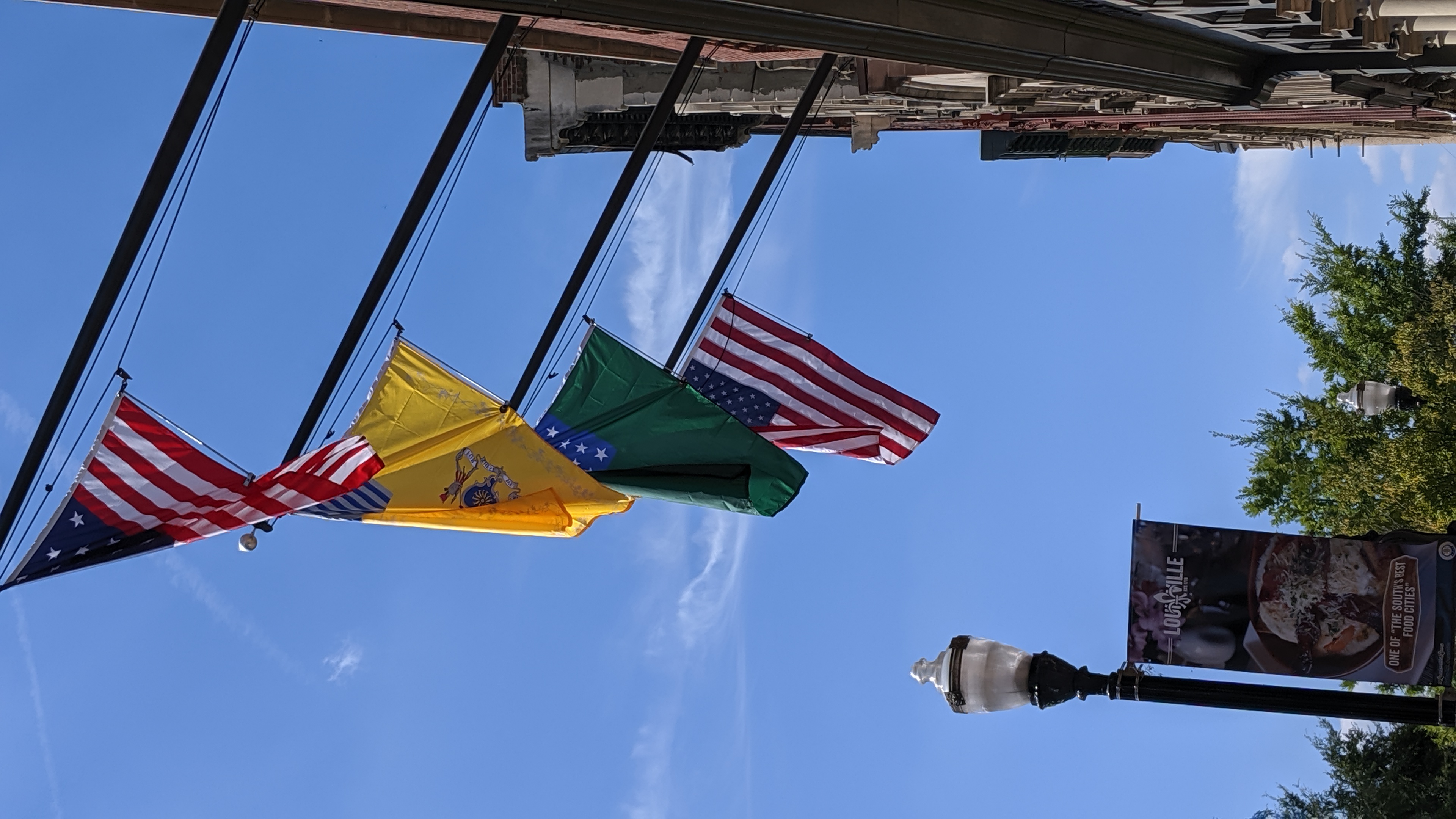 SAR is the largest male lineage organization in the United States

Over 33,000 members in total

Consists of 50 state societies and over 590 local chapters

Several international societies including Canada, France, Spain and Germany

National headquarters in Louisville, KY
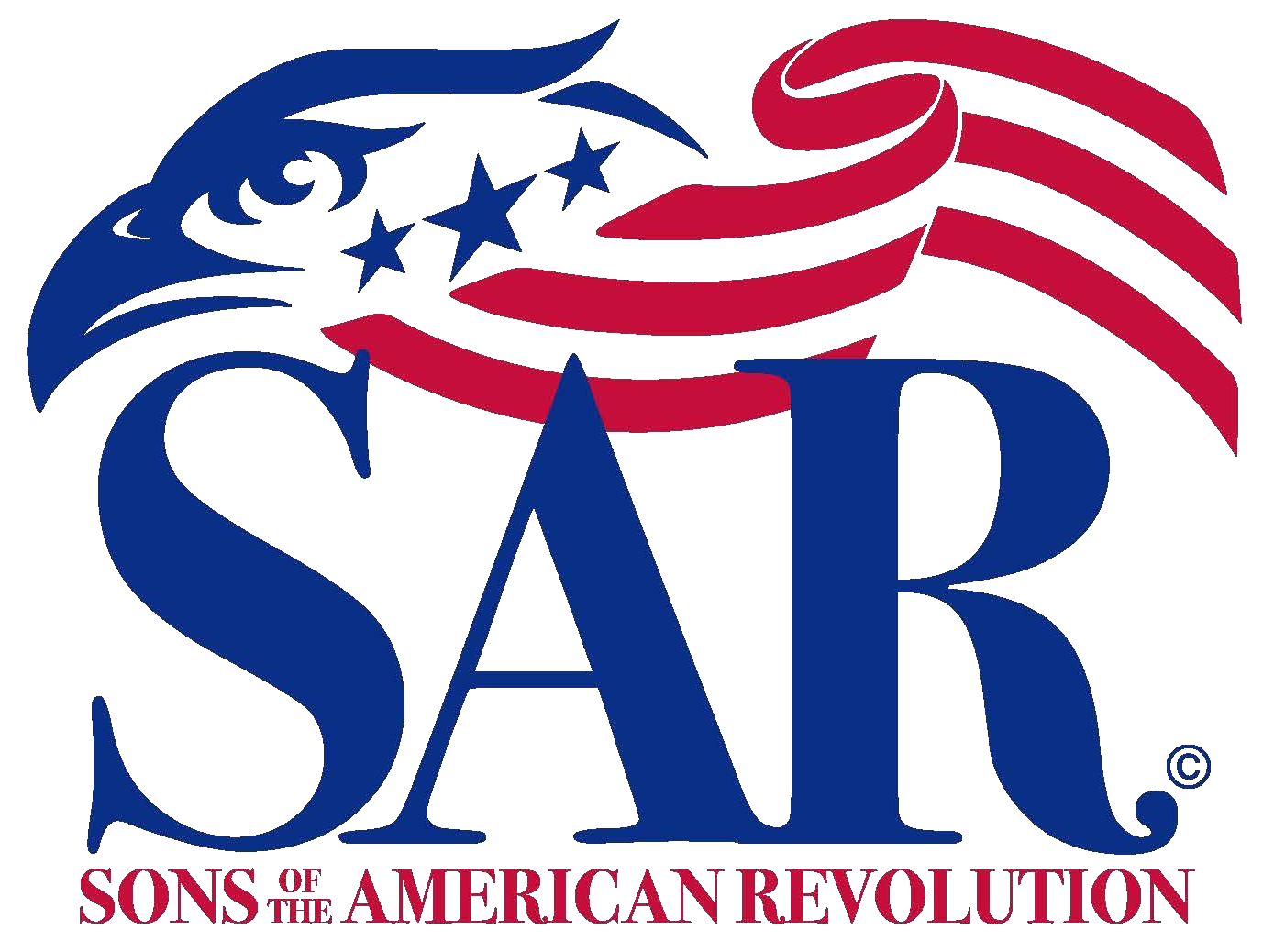 NATIONAL SOCIETY OF THE SONS OF THE AMERICAN REVOLUTION
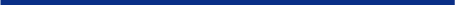 Compatriot US Presidents
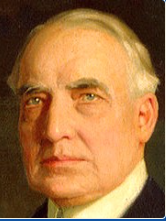 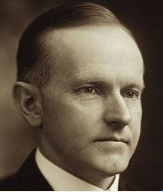 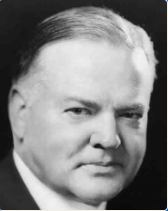 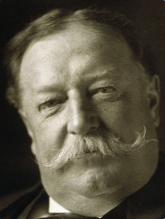 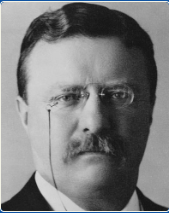 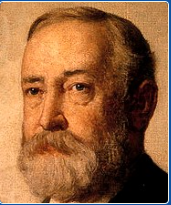 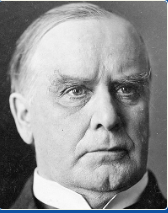 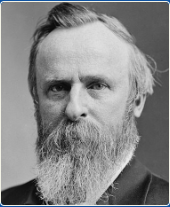 WarrenHarding
John CalvinCoolidge, Jr.
HerbertHoover
WilliamTaft
RutherfordHayes
BenjaminHarrison
WilliamMcKinley, Jr.
TheodoreRoosevelt
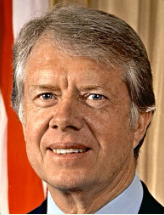 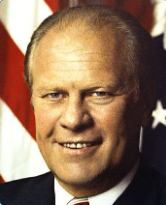 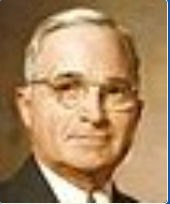 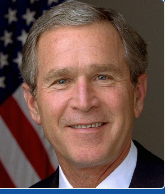 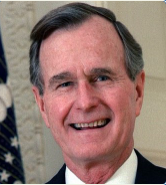 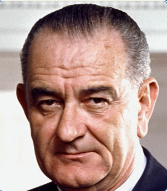 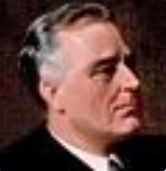 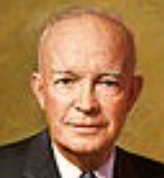 Franklin
Delano Roosevelt
DwightEisenhower
Lyndon B. Johnson
GeraldFord
George W.Bush
HarryTruman
George H. W.Bush
James E.Carter, Jr.
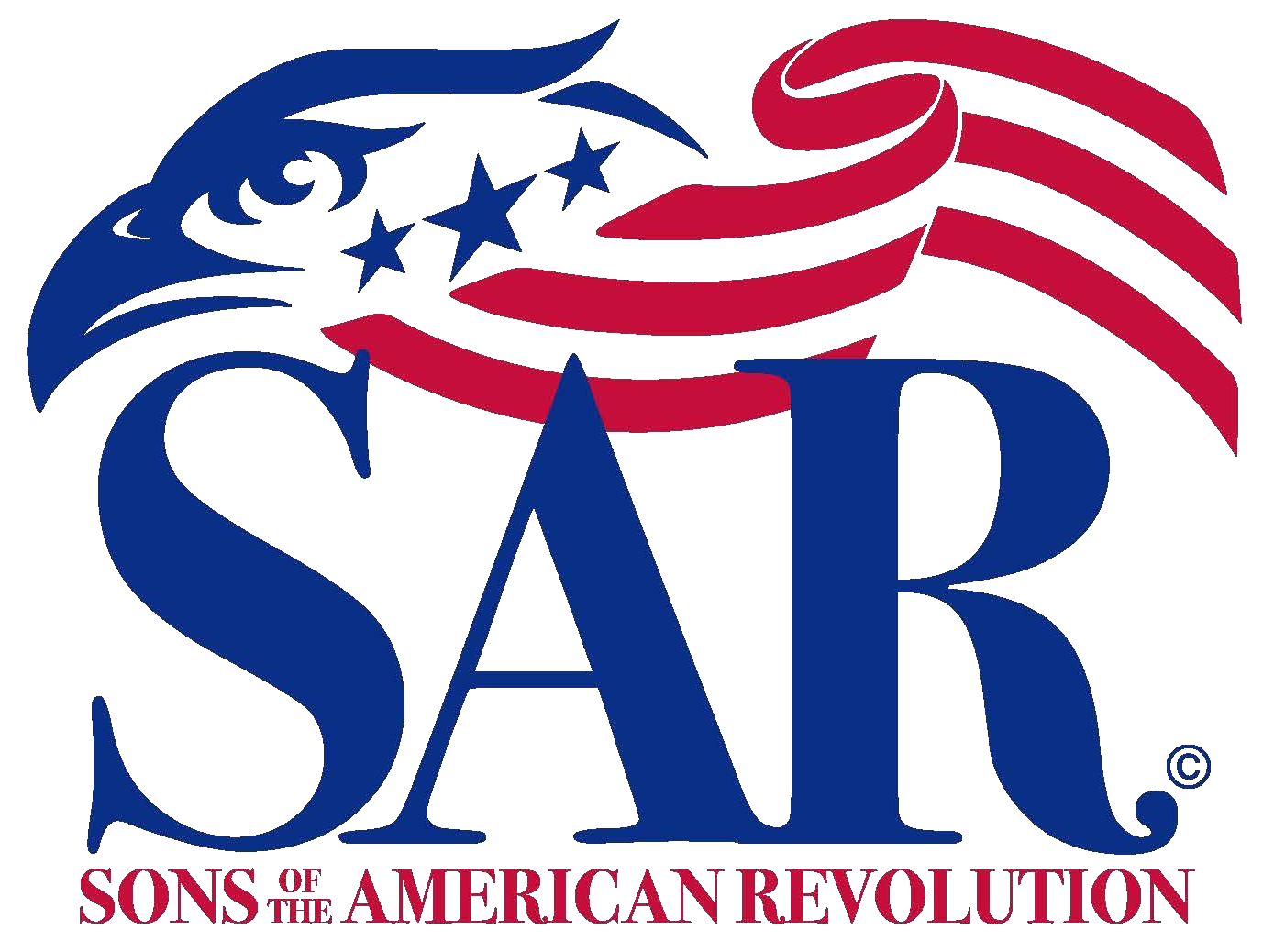 NATIONAL SOCIETY OF THE SONS OF THE AMERICAN REVOLUTION
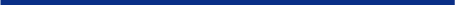 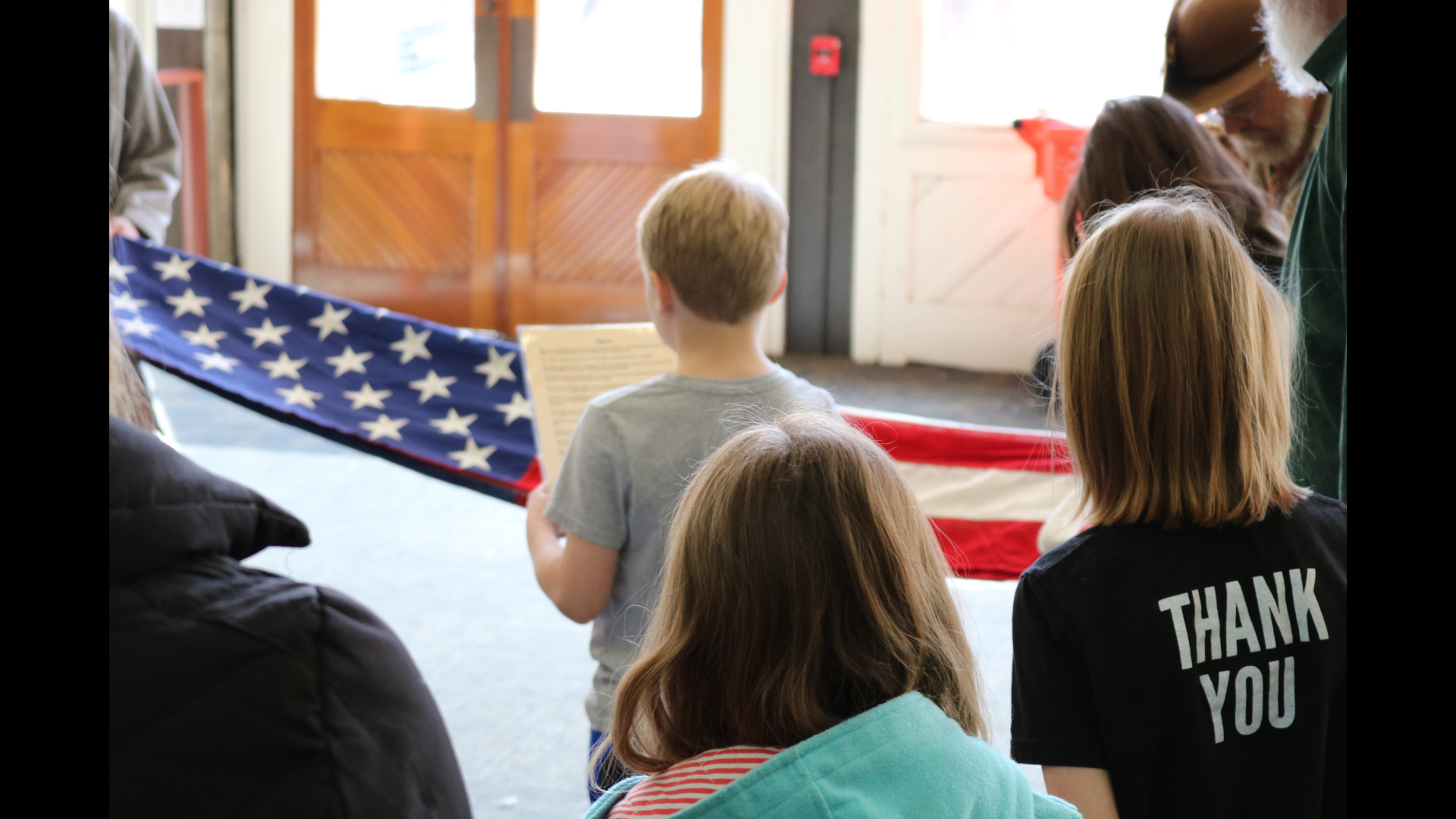 OUTREACH AND EDUCATION
Our vision is to use our outreach programs to perpetuate knowledge of our founding documents and stories of patriotism, courage, sacrifice, tragedy, and triumph of the patriots who achieved the independence of the American people.
YOUTH AWARD PROGRAMS
The SAR Youth Award Programs operate under four main objectives:
Promote character

Increase confidence

Foster civic responsibility

Develop critical thinking skills
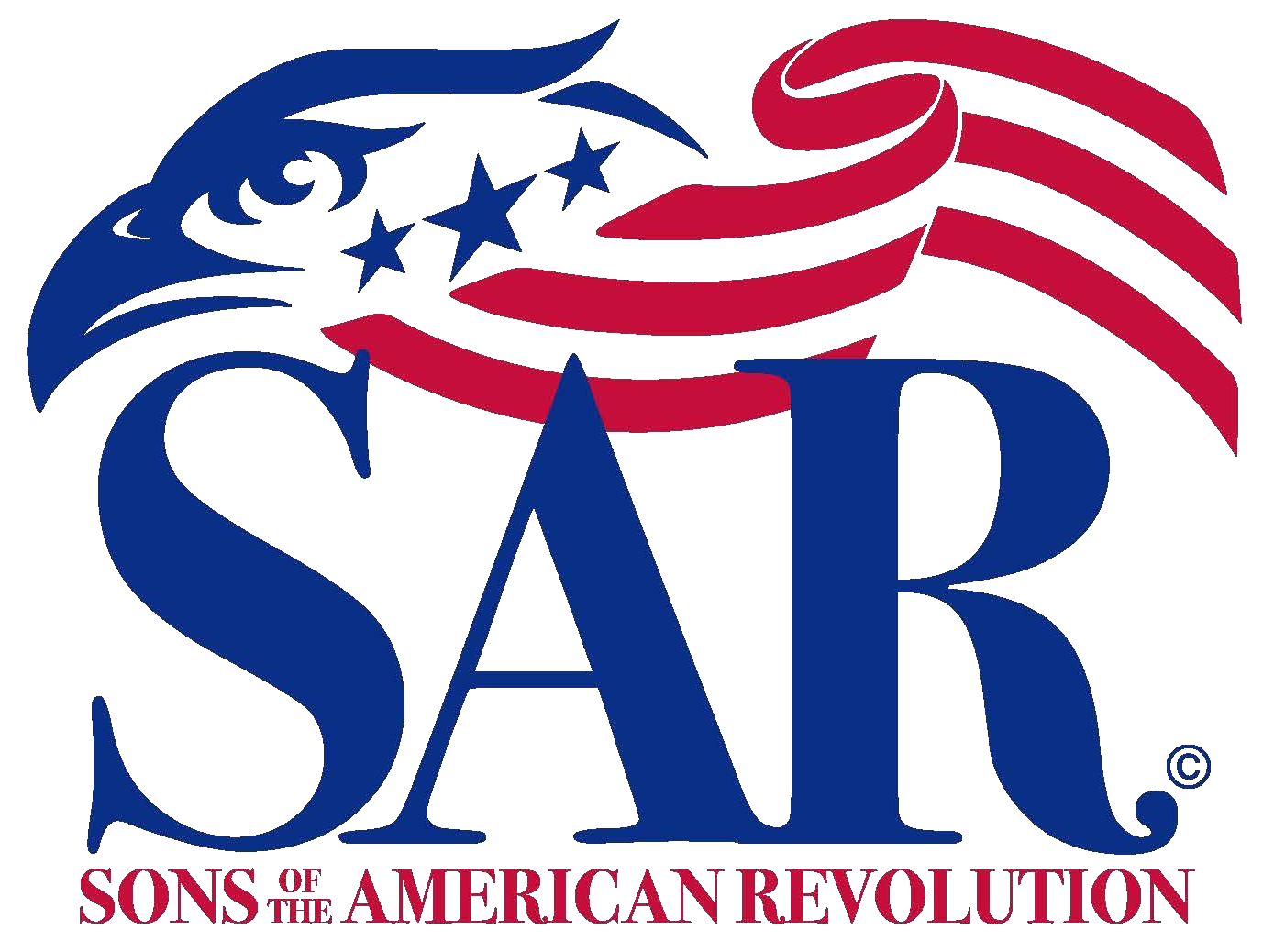 NATIONAL SOCIETY OF THE SONS OF THE AMERICAN REVOLUTION
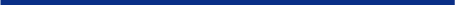 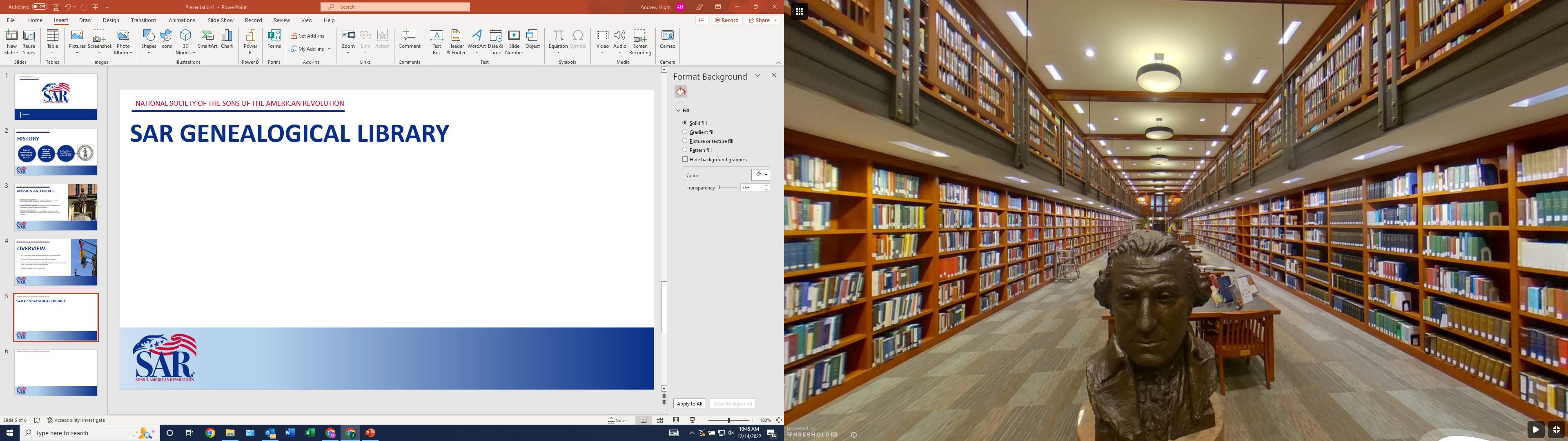 SAR GENEALOGICAL LIBRARY
Located within National headquarters at 809 W. Main Street 

Its mission is to maintain and enlarge the collection of genealogical and historical materials available for research by SAR members and the general public

Serves to reinforce the SAR Center’s educational, patriotic, and historical objectives.
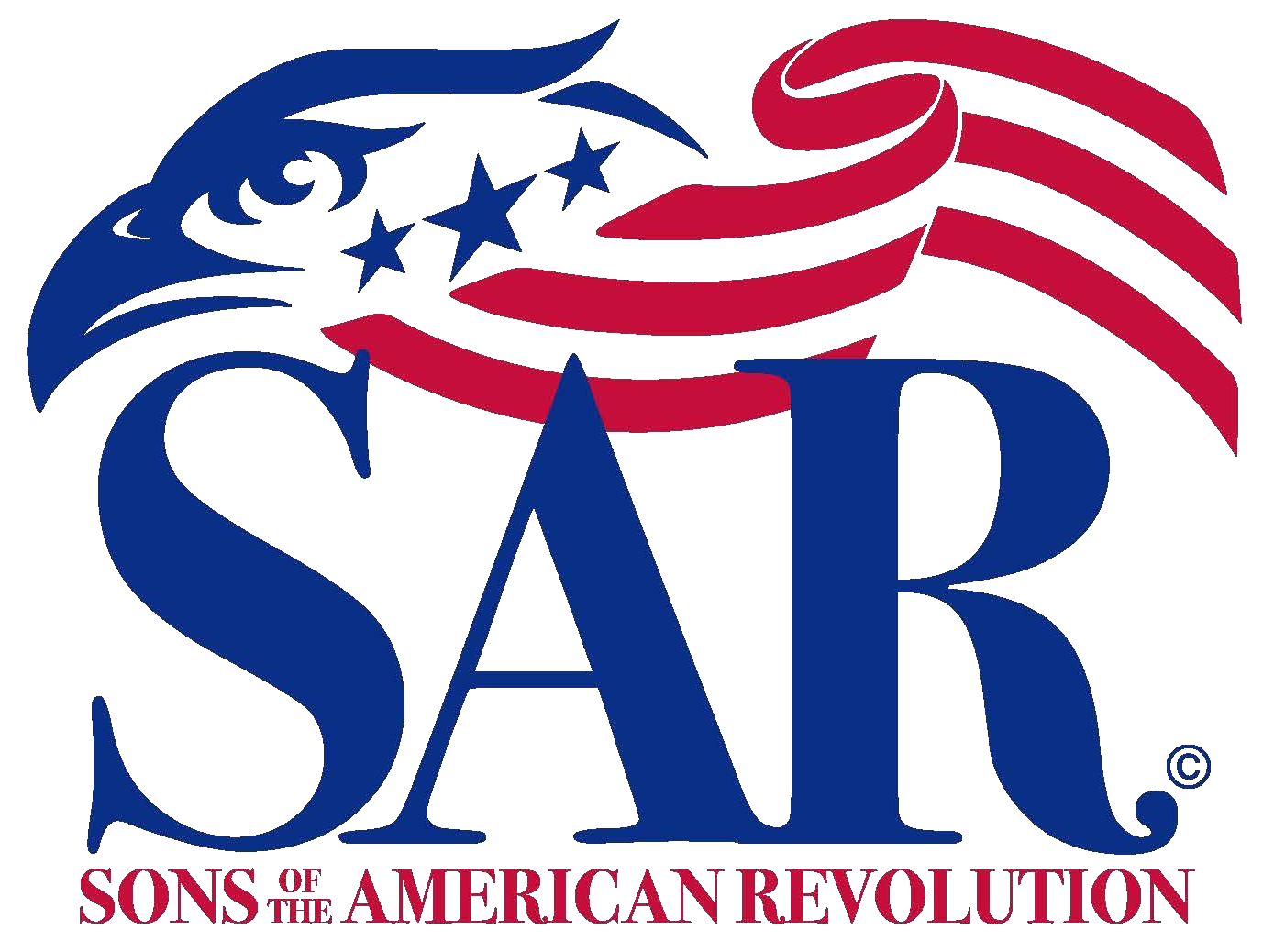 NATIONAL SOCIETY OF THE SONS OF THE AMERICAN REVOLUTION
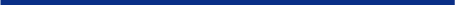 COLLECTIONS
In 2019, the Museum Board established an Artifact Donor Program to increase the scope and quality of the SAR Museum Collection.  Through donor’s generosity the program has resulted in the accession of over 350 historical artifacts.
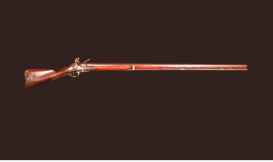 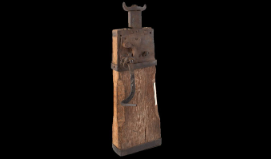 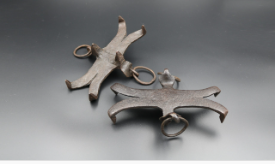 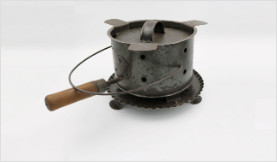 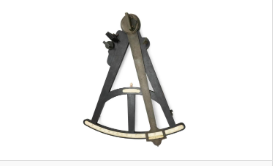 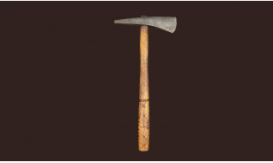 Wagon-Jack
Pattern 1742 “Brown Bess” Infantry Musket
Spiked Tomahawk
Quadrant
Tinned-Iron Brazier
Pair of Ice Creepers
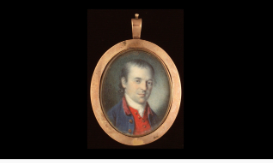 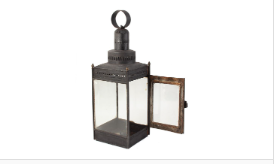 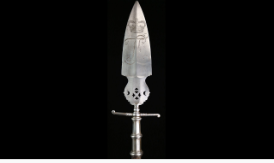 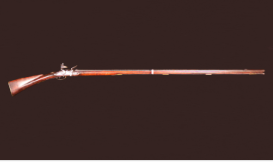 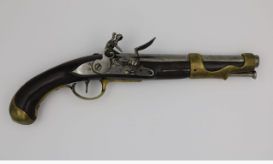 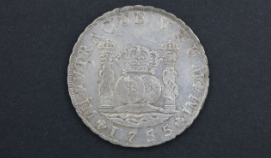 Spontoon Bearing the Cypher of Landgrave Fredrick ll of Hesse-Cassel
American Flintlock Fowler
Miniature Portrait of Dr. James Craik
French Model 1766 Calvary Pistol
Spanish 8 Reales “Piece of Eight”
Lantern
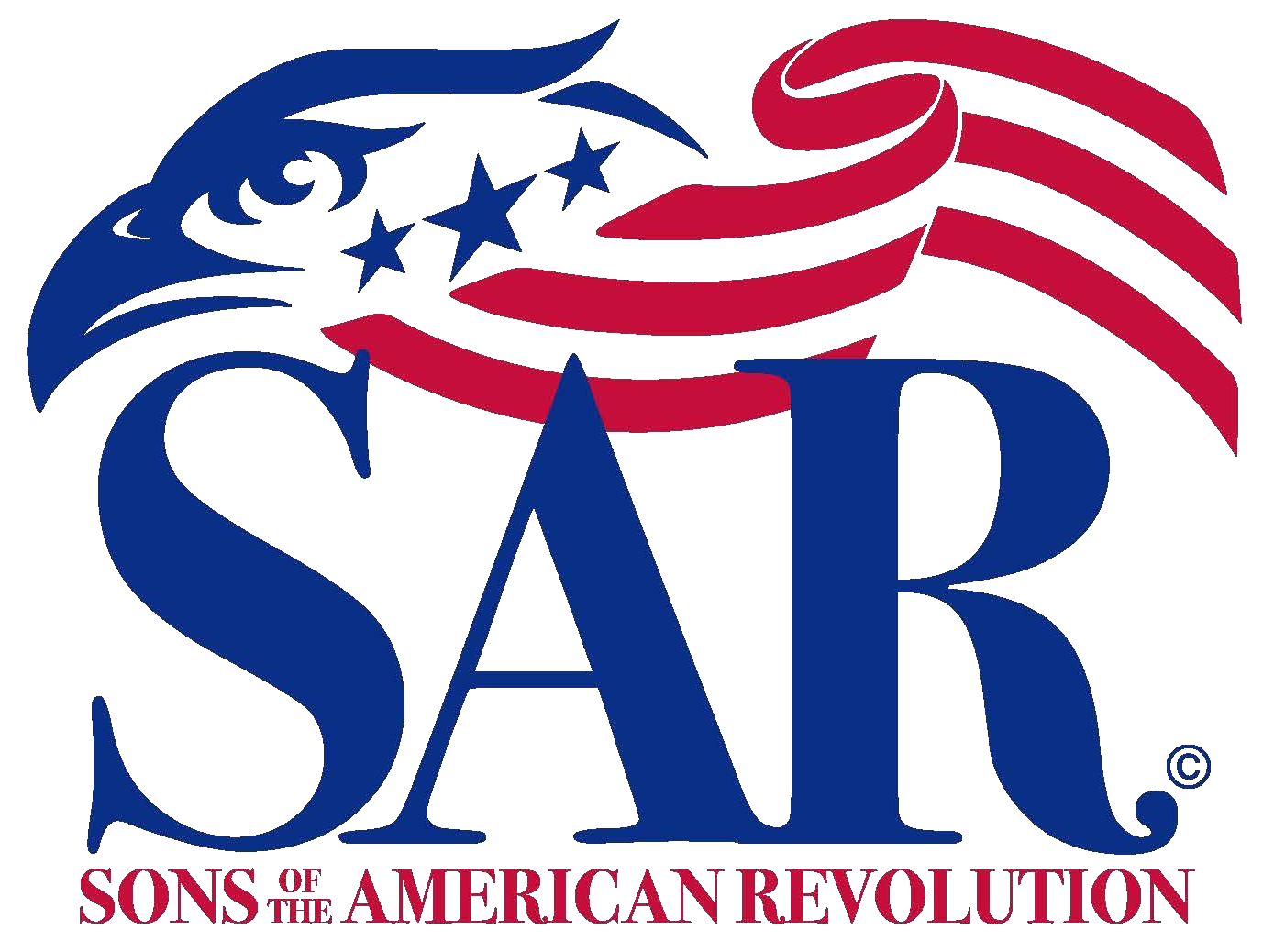 NATIONAL SOCIETY OF THE SONS OF THE AMERICAN REVOLUTION
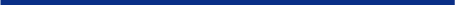 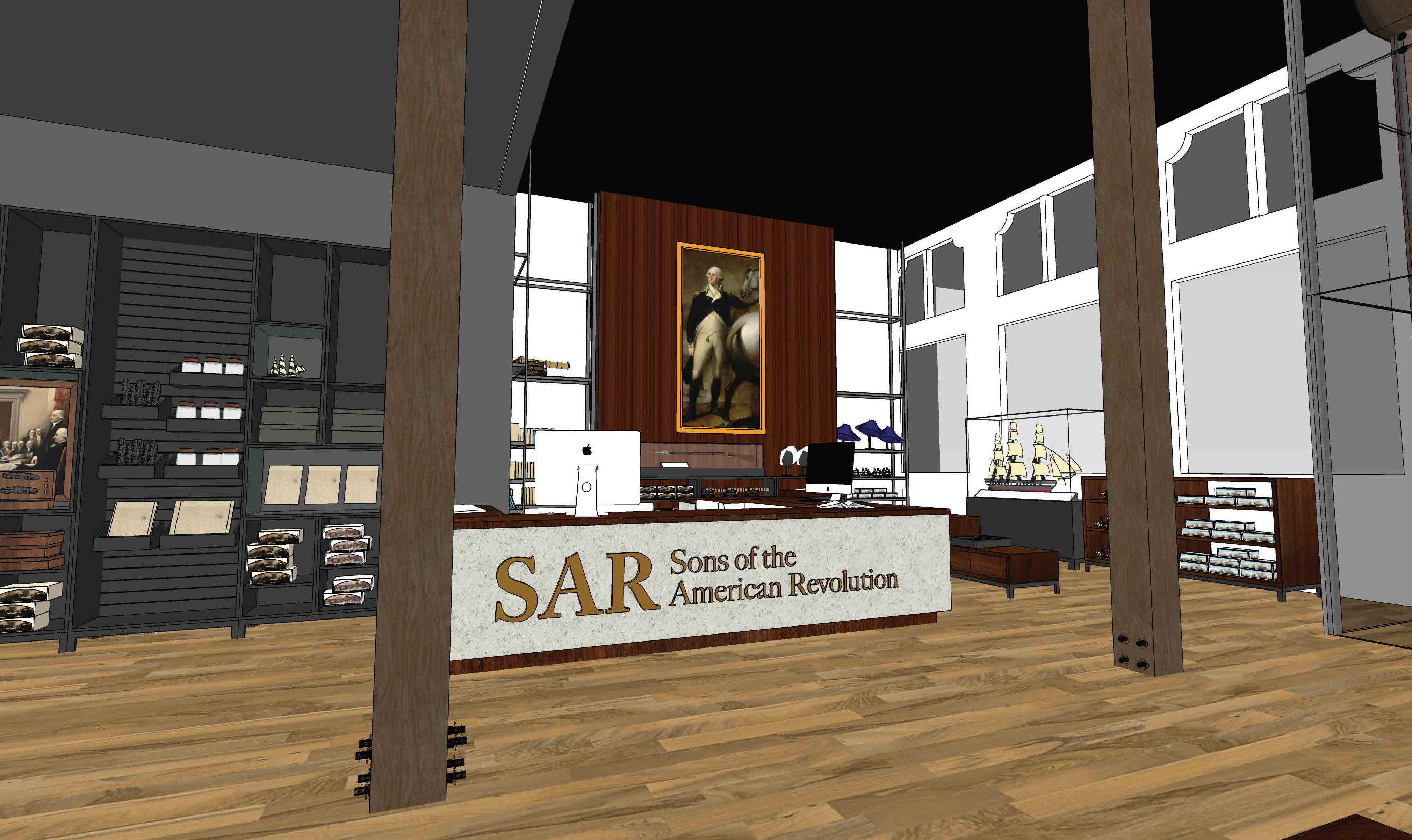 EDUCATION CENTER AND MUSEUM
Will house galleries and exhibits will highlight the ideals of our patriot ancestors and tell the story of the American Revolution

Gifts of all levels will have an impact

Naming rights available
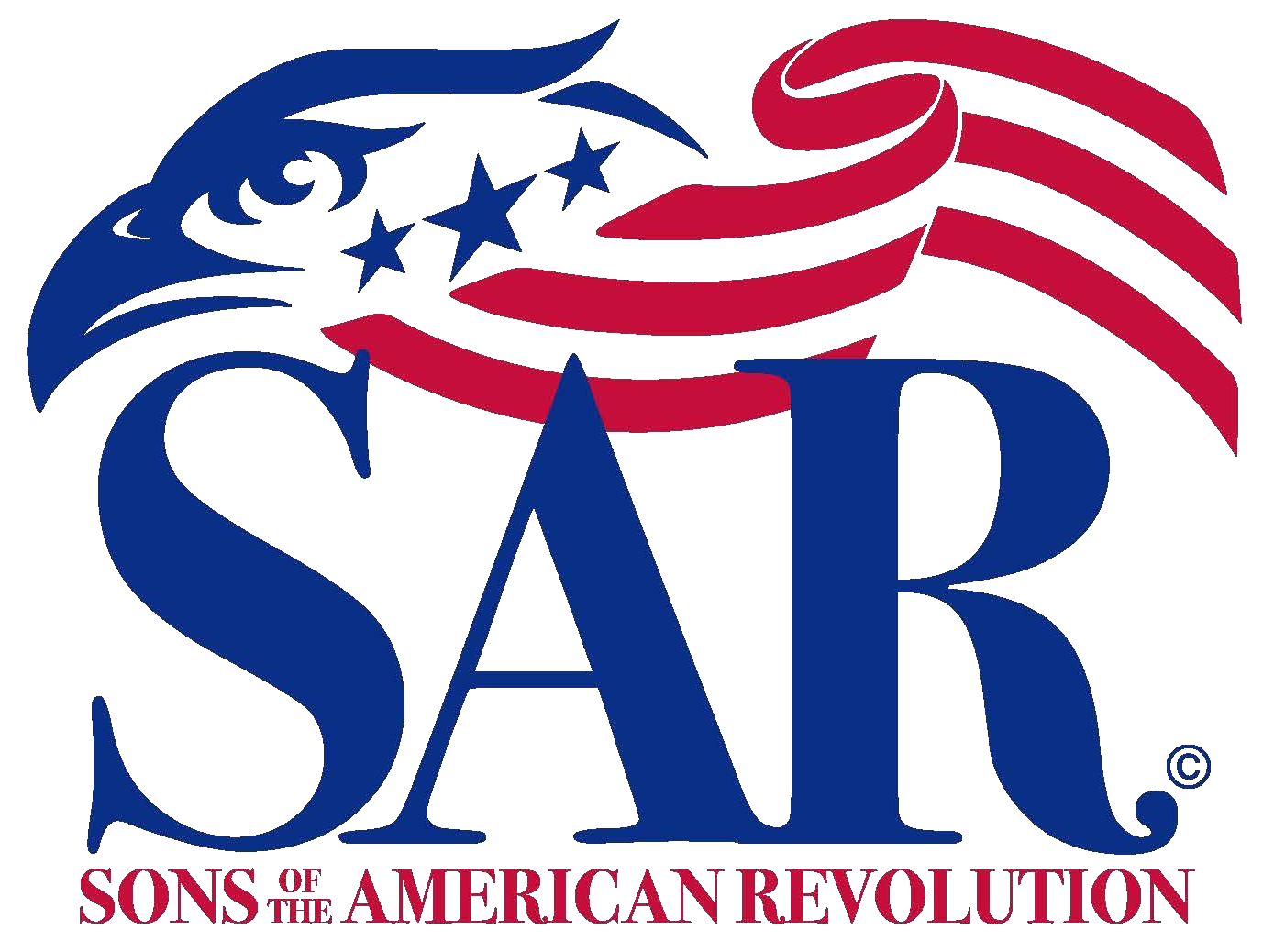 NATIONAL SOCIETY OF THE SONS OF THE AMERICAN REVOLUTION
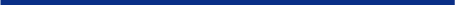 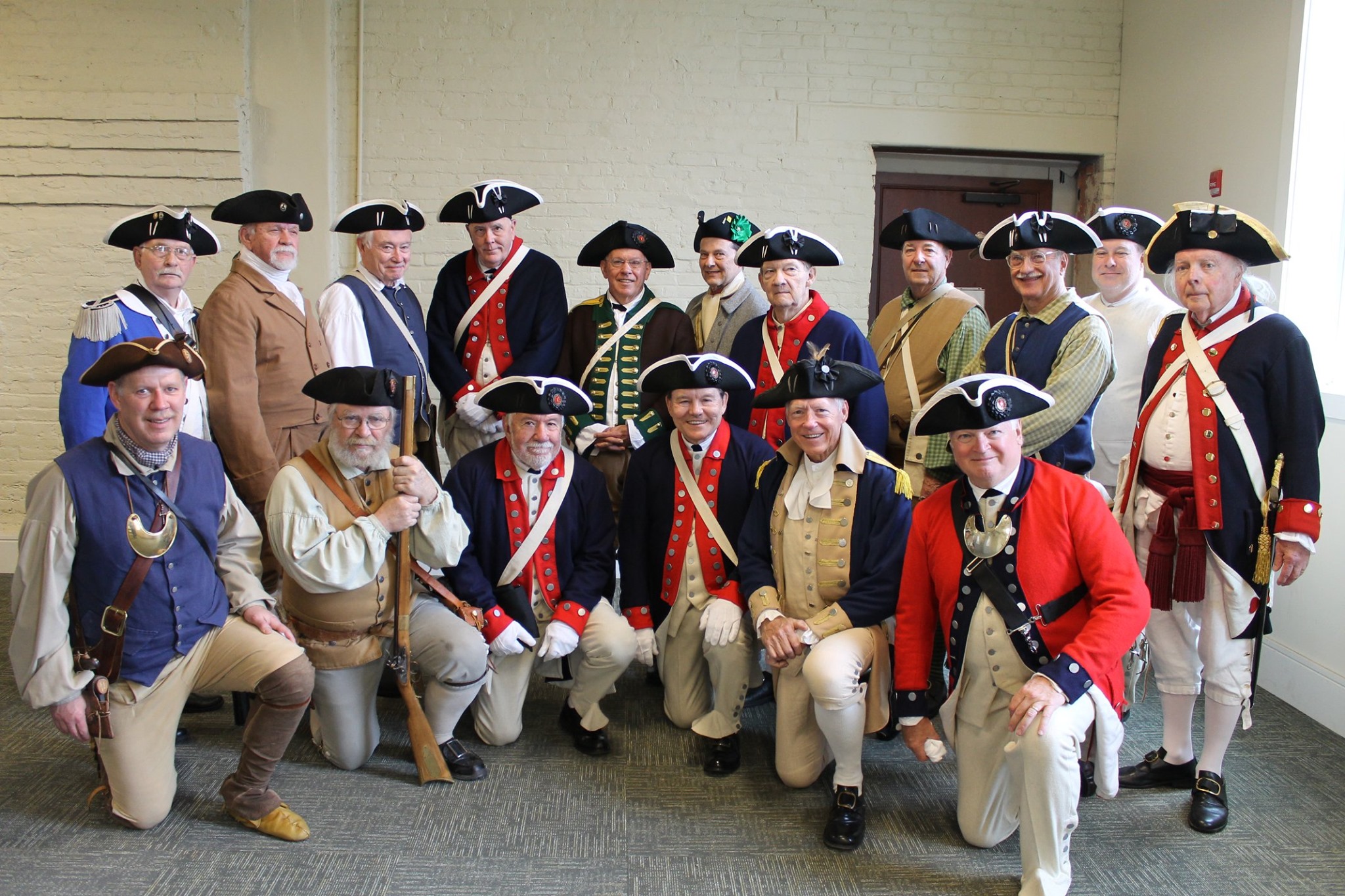 JOIN TODAY!
DETERMINE ELIGIBILITY

FIND A LOCAL CONTACT

COLLECT YOUR DATA
The SAR does not restrict membership on basis of race, age, color, religion, national origin, nation of citizenship or residency.
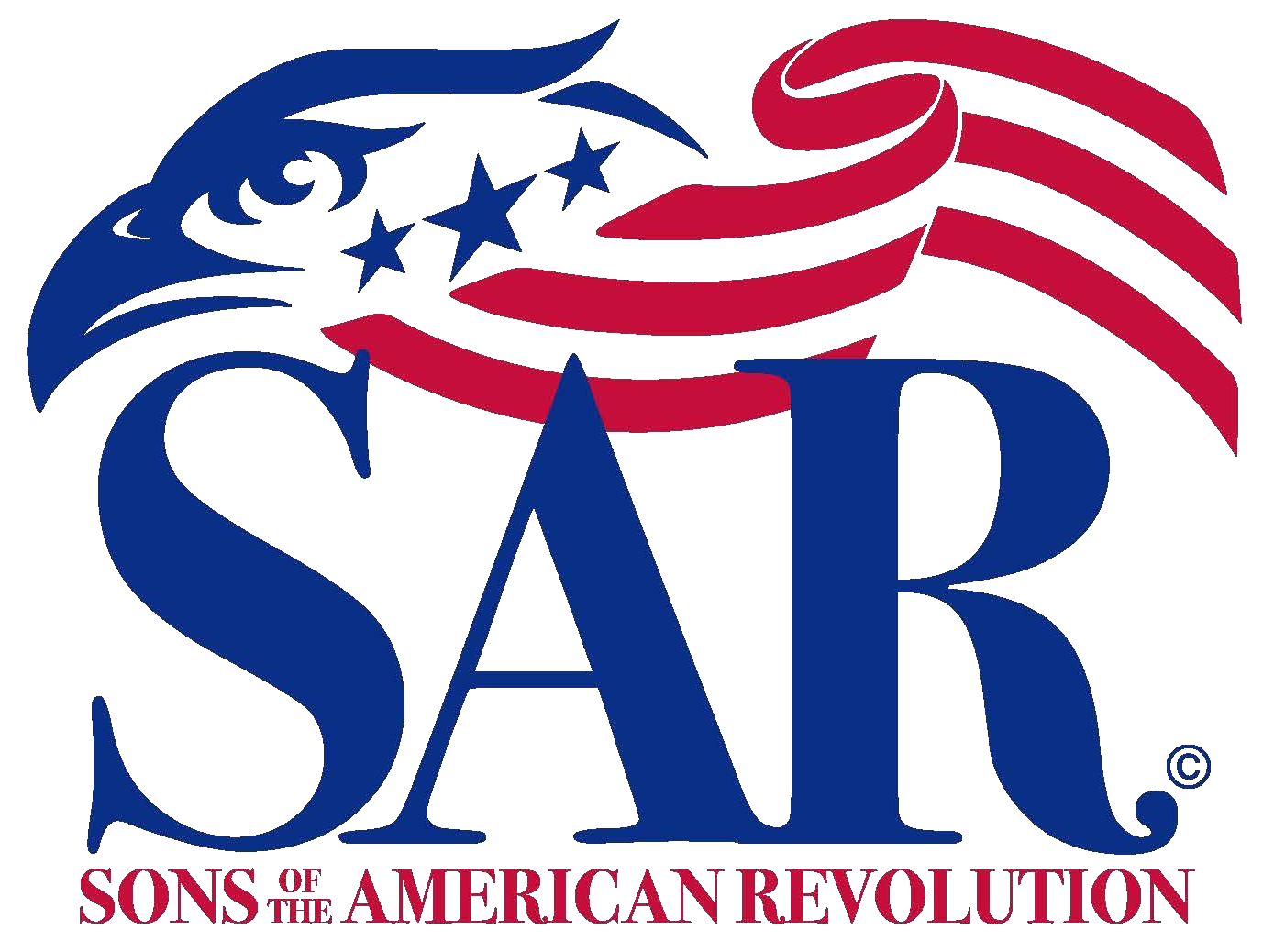 NATIONAL SOCIETY OF THE SONS OF THE AMERICAN REVOLUTION
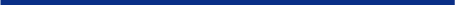 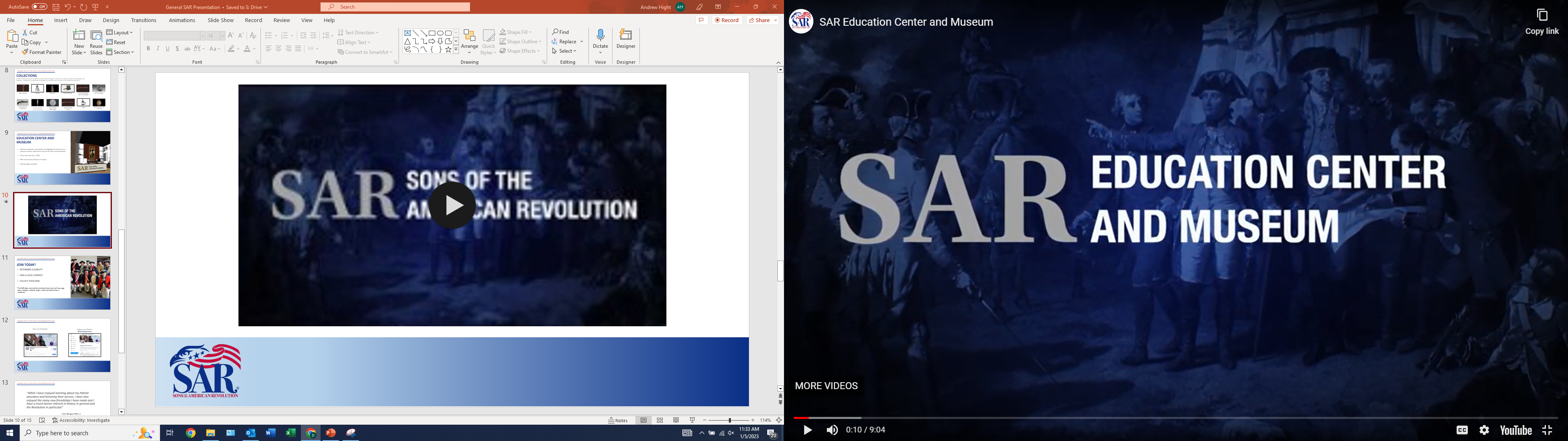 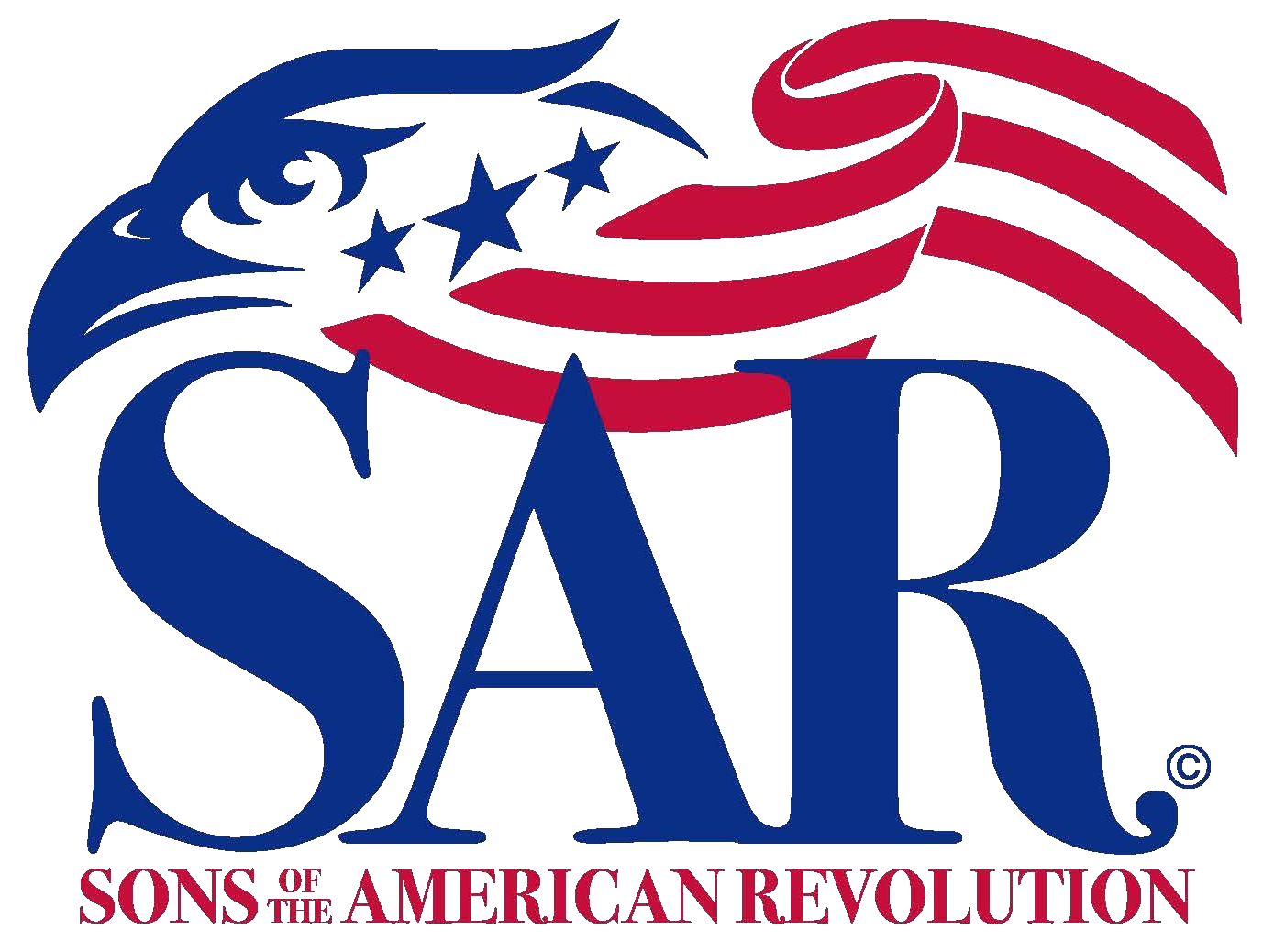 NATIONAL SOCIETY OF THE SONS OF THE AMERICAN REVOLUTION
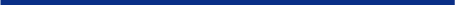 Follow us on Twitter!
@SarHeadquarters
Like us on Facebook!
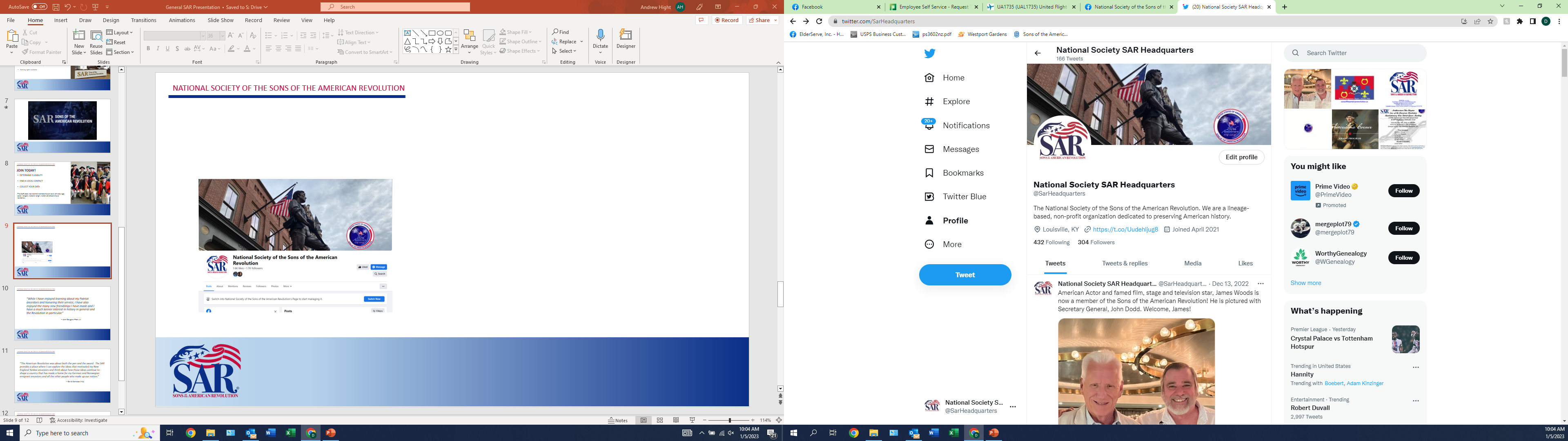 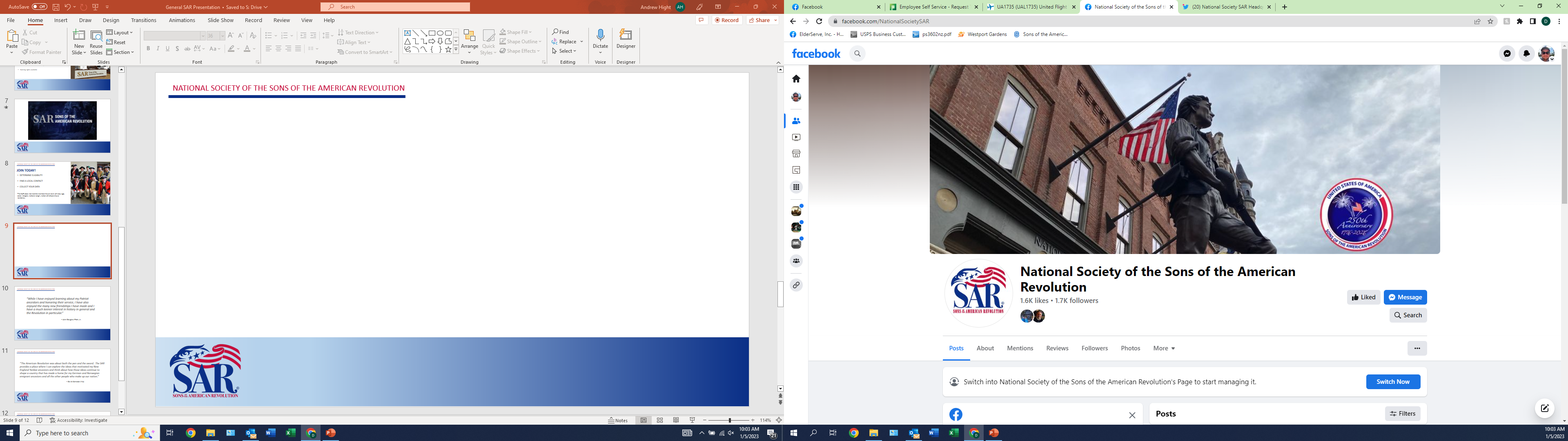 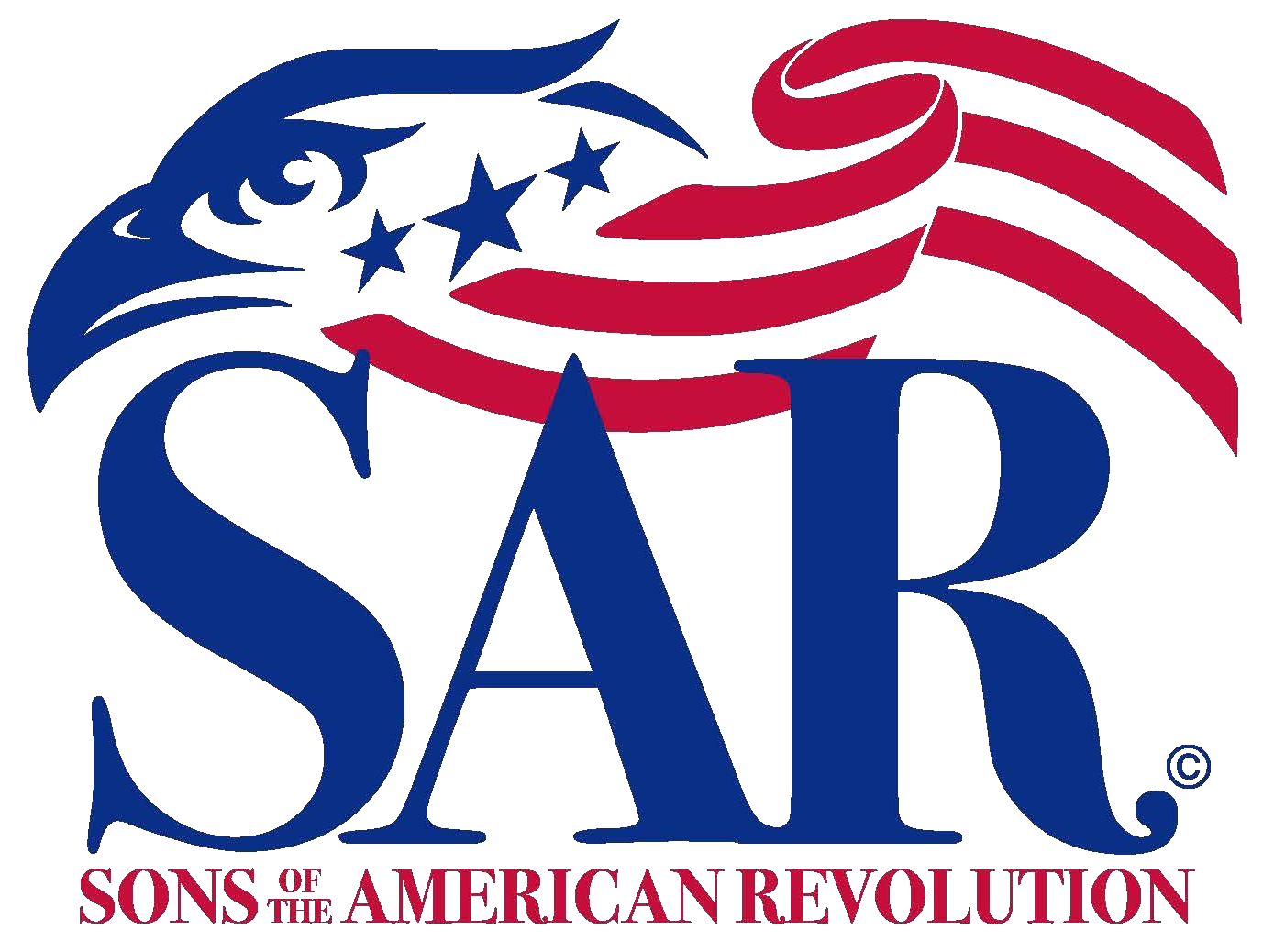 NATIONAL SOCIETY OF THE SONS OF THE AMERICAN REVOLUTION
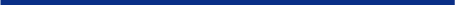 “While I have enjoyed learning about my Patriot ancestors and honoring their service, I have also enjoyed the many new friendships I have made and I have a much keener interest in history in general and the Revolution in particular.”
– Alan Douglass Fitch, Jr.
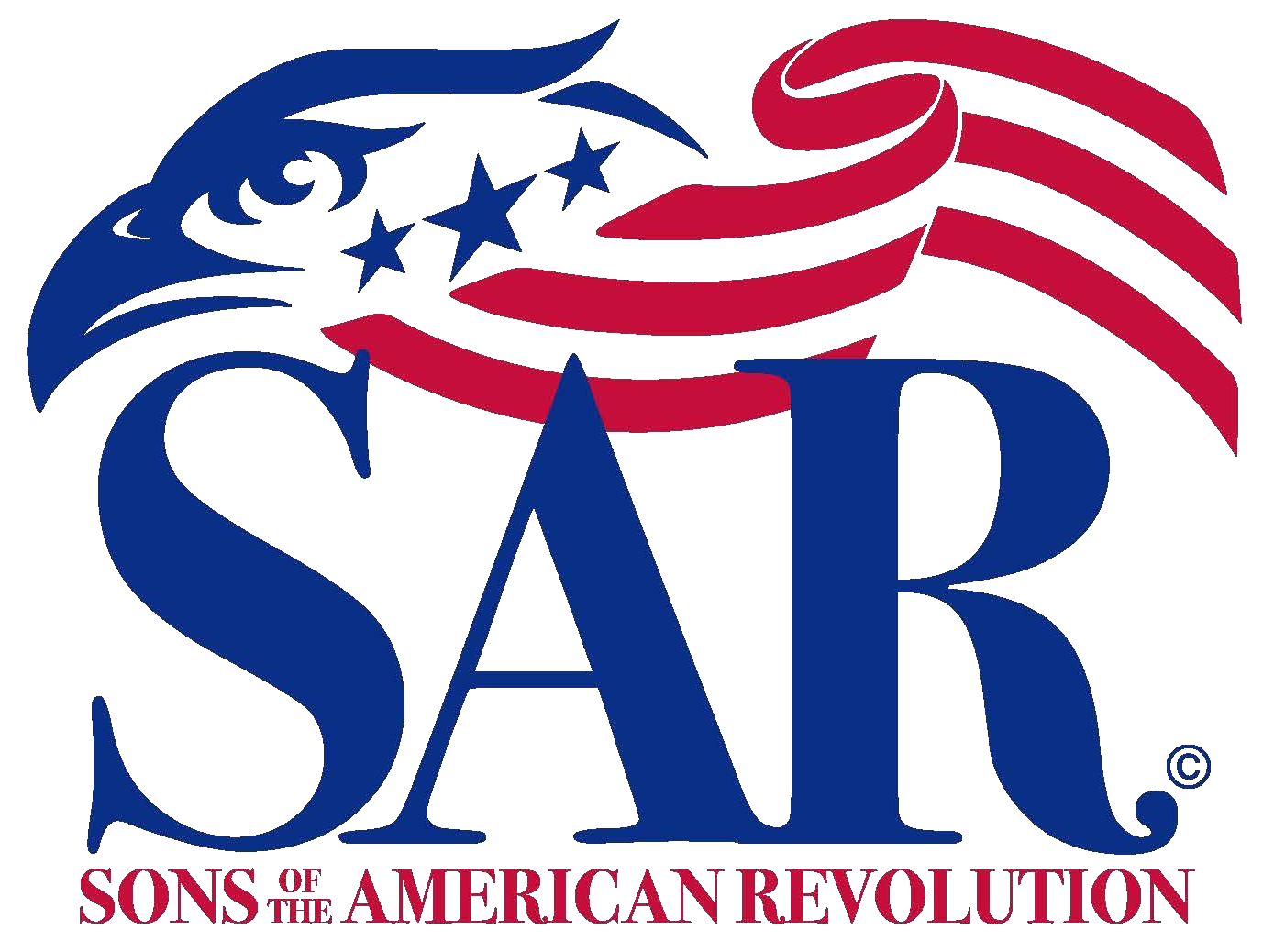 NATIONAL SOCIETY OF THE SONS OF THE AMERICAN REVOLUTION
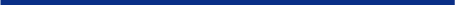 “The American Revolution was about both the pen and the sword.  The SAR provides a place where I can explore the ideas that motivated my New England Yankee ancestors and think about how those ideas continue to shape a country that has made a home for my German and Norwegian emigrant ancestors and all the other people who make up our nation.”
– David Schrader (MA)
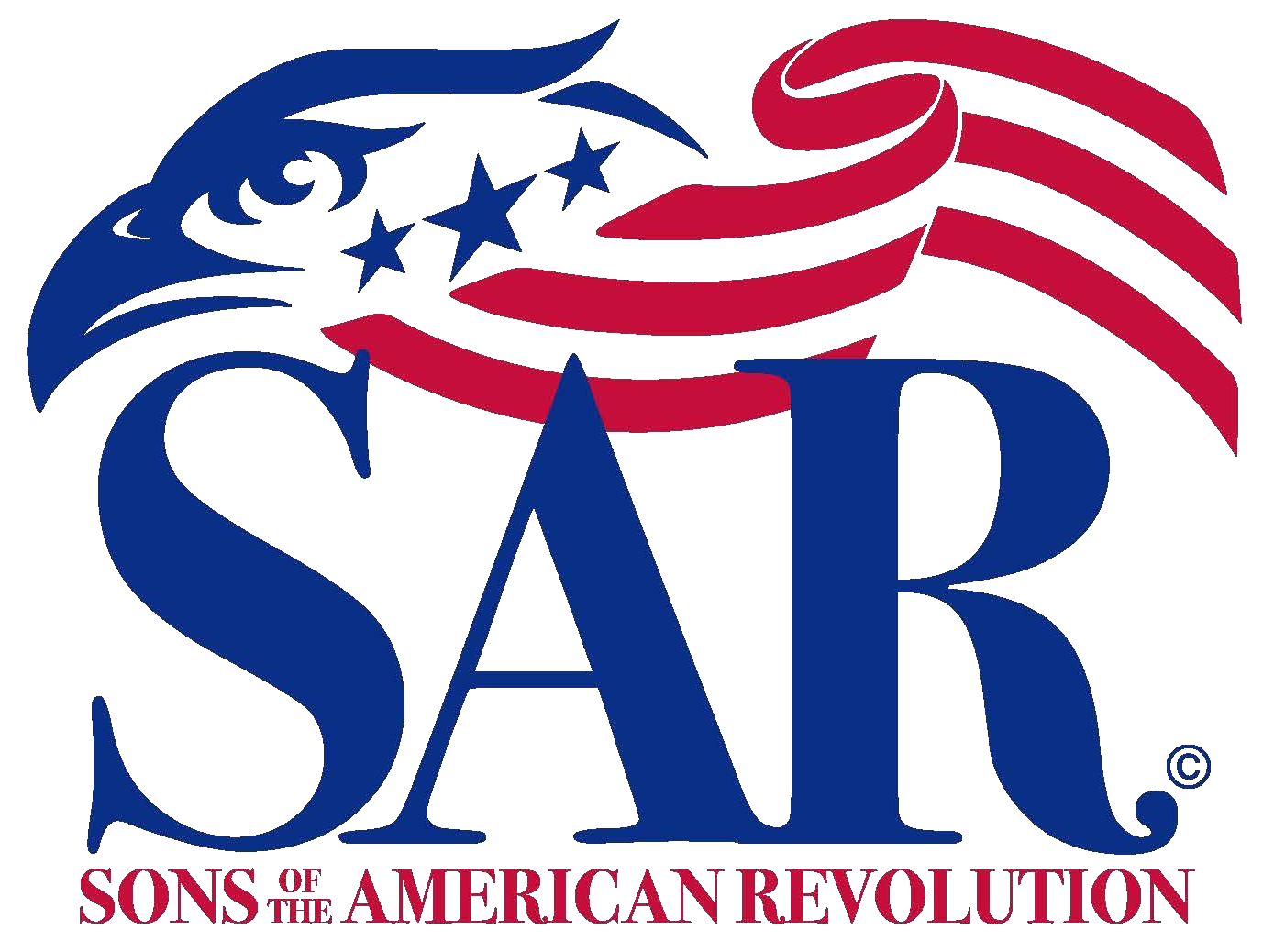 NATIONAL SOCIETY OF THE SONS OF THE AMERICAN REVOLUTION
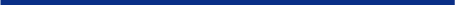 QUESTIONS?